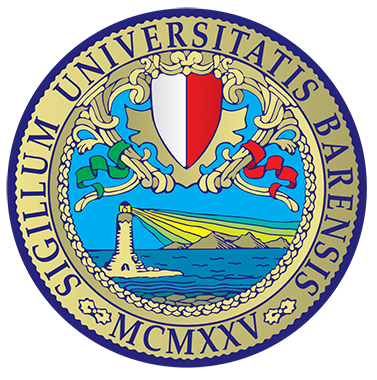 DIPARTIMENTO DI SCIENZE AGRO AMBIENTALI E TERRITORIALI
ELEMENTI DI MATEMATICA E STATISTICA
A.A. 2022-2023
DONATO ROMANO
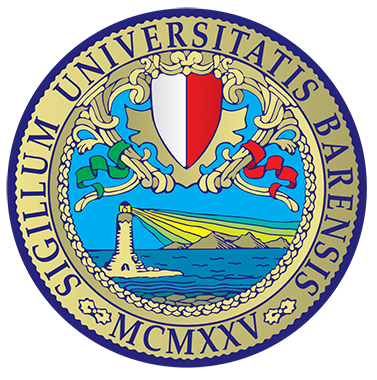 INFO
DURATA CORSO: 24 ORE

LEZIONI FRONTALI ED ESERCITAZIONE

CALENDARIO LEZIONIhttps://www.uniba.it/it/ricerca/dipartimenti/disaat/didattica/or/agror_it
21/09/2022
2
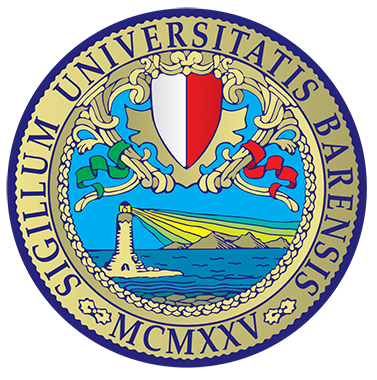 ELEMENTI DI TRIGONOMETRIA
Angoli radiantiSi definisce angolo radiante il rapporto tra la lunghezza dell’arco di circonferenza tracciato dall’angolo e la lunghezza del raggio di tale circonferenza.
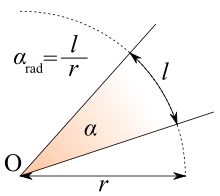 21/09/2022
3
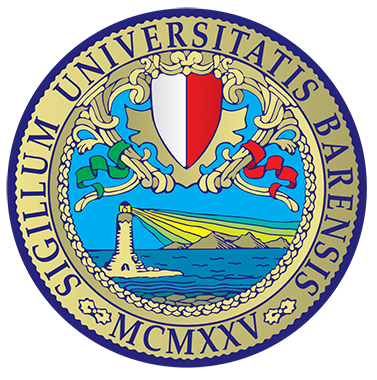 ELEMENTI DI TRIGONOMETRIA
21/09/2022
4
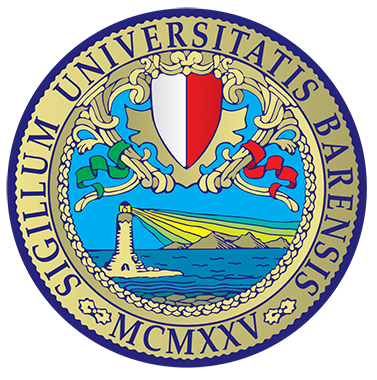 ELEMENTI DI TRIGONOMETRIA
Convertire i seguenti angolia) 180°b) 90°c) 270°d) 45°e) 0°f) 135°
21/09/2022
5
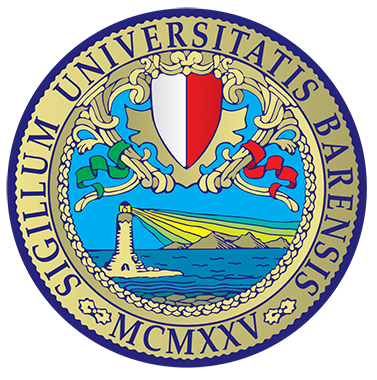 ELEMENTI DI TRIGONOMETRIA
Circonferenza trigonometricaChiamasi circonferenza trigonometrica una qualsiasi circonferenza orientata sulla quale sia stato fissato il sistema cartesiano ad essa associato, e si assume il raggio di questa circonferenza come unità di misura dei segmenti.
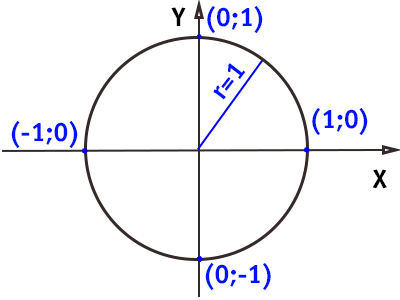 21/09/2022
6
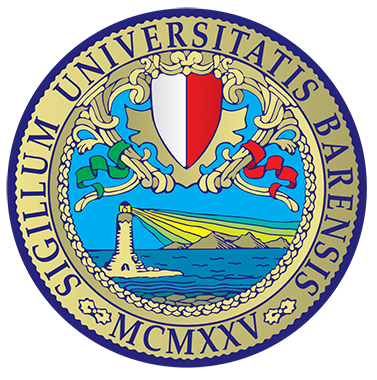 ELEMENTI DI TRIGONOMETRIA
Seno di un arco orientatoSopra una circonferenza trigonometrica si consideri l’arco orientato AP, di origine A.Si dice seno dell’arco orientato AP, e si scrive:                                               sen(AP)l’ordinata dell’estremo P dell’arco.Il seno di un arco orientato è una funzione dell’ampiezza dell’arco stesso.
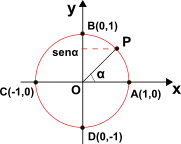 21/09/2022
7
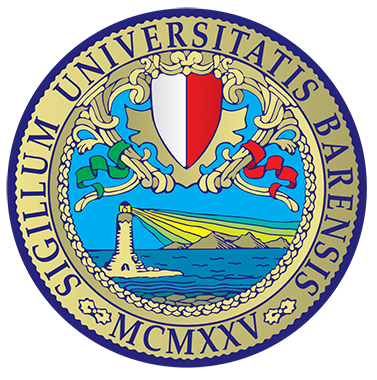 ELEMENTI DI TRIGONOMETRIA
21/09/2022
8
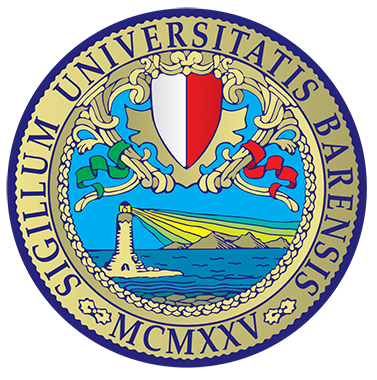 ELEMENTI DI TRIGONOMETRIA
Coseno di un arco orientatoSopra una circonferenza trigonometrica si consideri l’arco orientato AP, di origine A.Si dice coseno dell’arco orientato AP, e si scrive:                                               					cos(AP)l’ascissa dell’estremo P dell’arco.Il coseno di un arco orientato è una funzione dell’ampiezza dell’arco stesso.
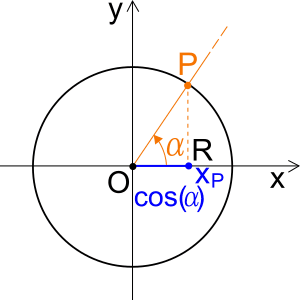 A
21/09/2022
9
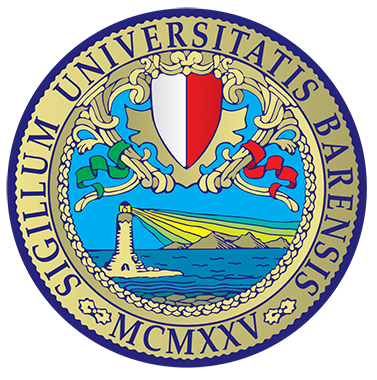 ELEMENTI DI TRIGONOMETRIA
21/09/2022
10
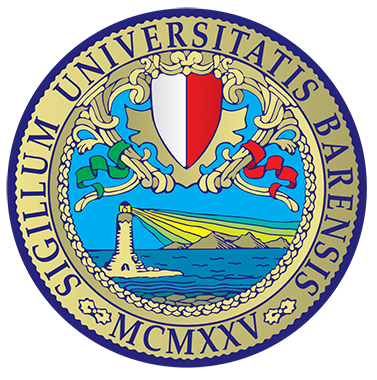 ELEMENTI DI TRIGONOMETRIA
Teorema di PitagoraDato un triangolo rettangolo, il quadrato costruito sull’ipotenusa è uguale alla somme dei quadrati costruiti su i due cateti.
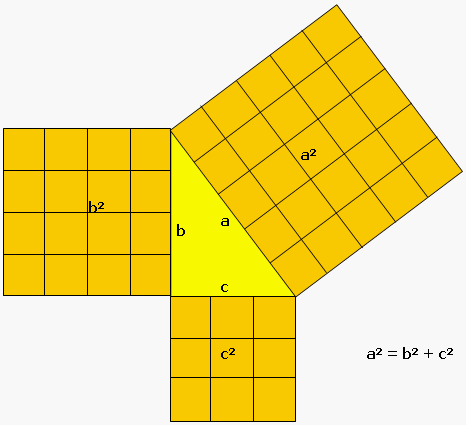 21/09/2022
11
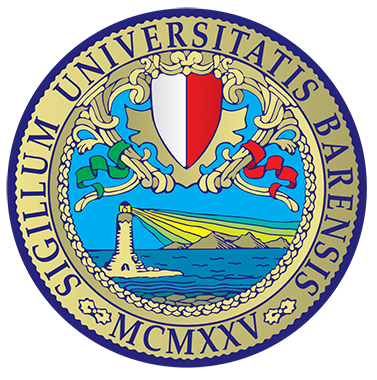 ELEMENTI DI TRIGONOMETRIA
21/09/2022
12
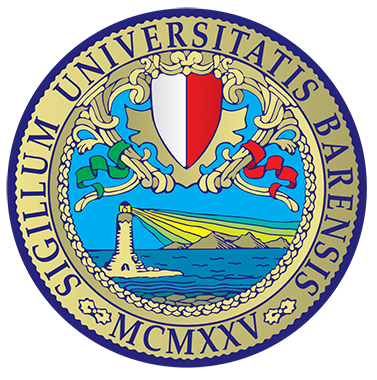 ELEMENTI DI TRIGONOMETRIA
Seno e coseno di angoli noti
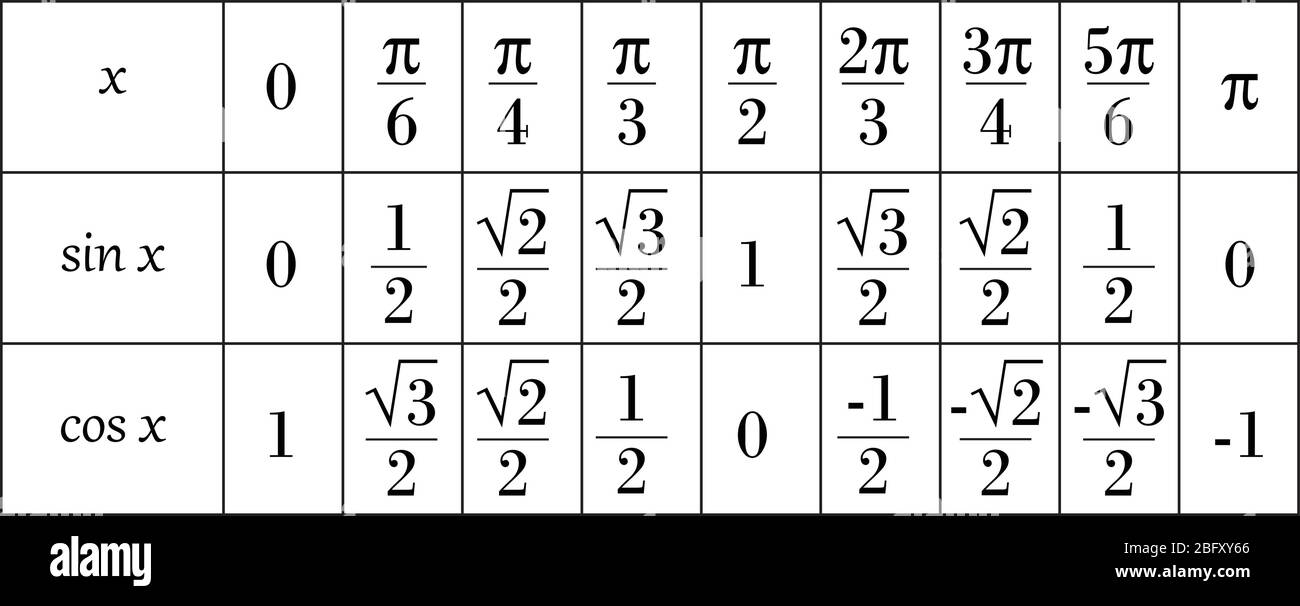 21/09/2022
13
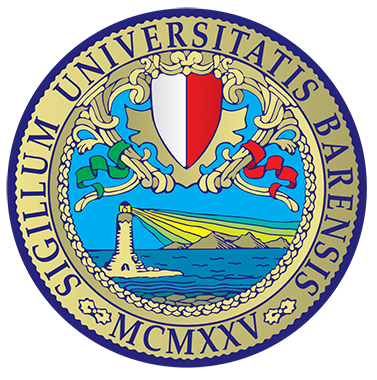 ELEMENTI DI TRIGONOMETRIA
21/09/2022
14
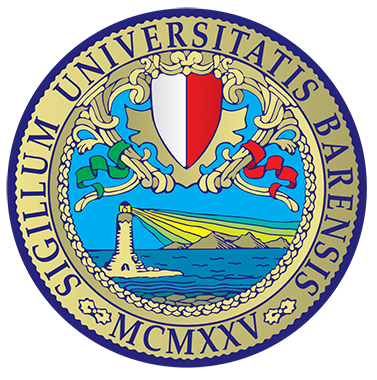 ELEMENTI DI TRIGONOMETRIA
21/09/2022
15
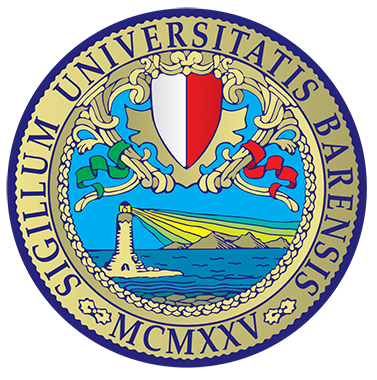 ELEMENTI DI TRIGONOMETRIA
21/09/2022
16
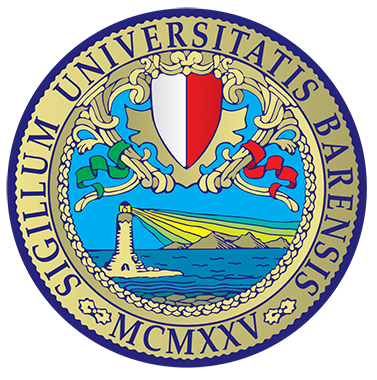 ELEMENTI DI TRIGONOMETRIA
21/09/2022
17
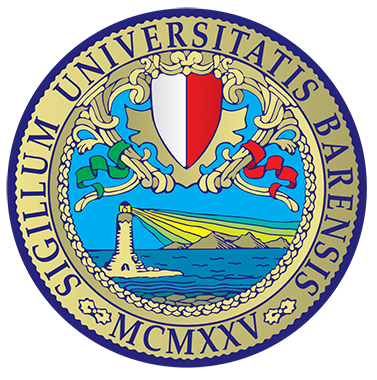 21/09/2022
18